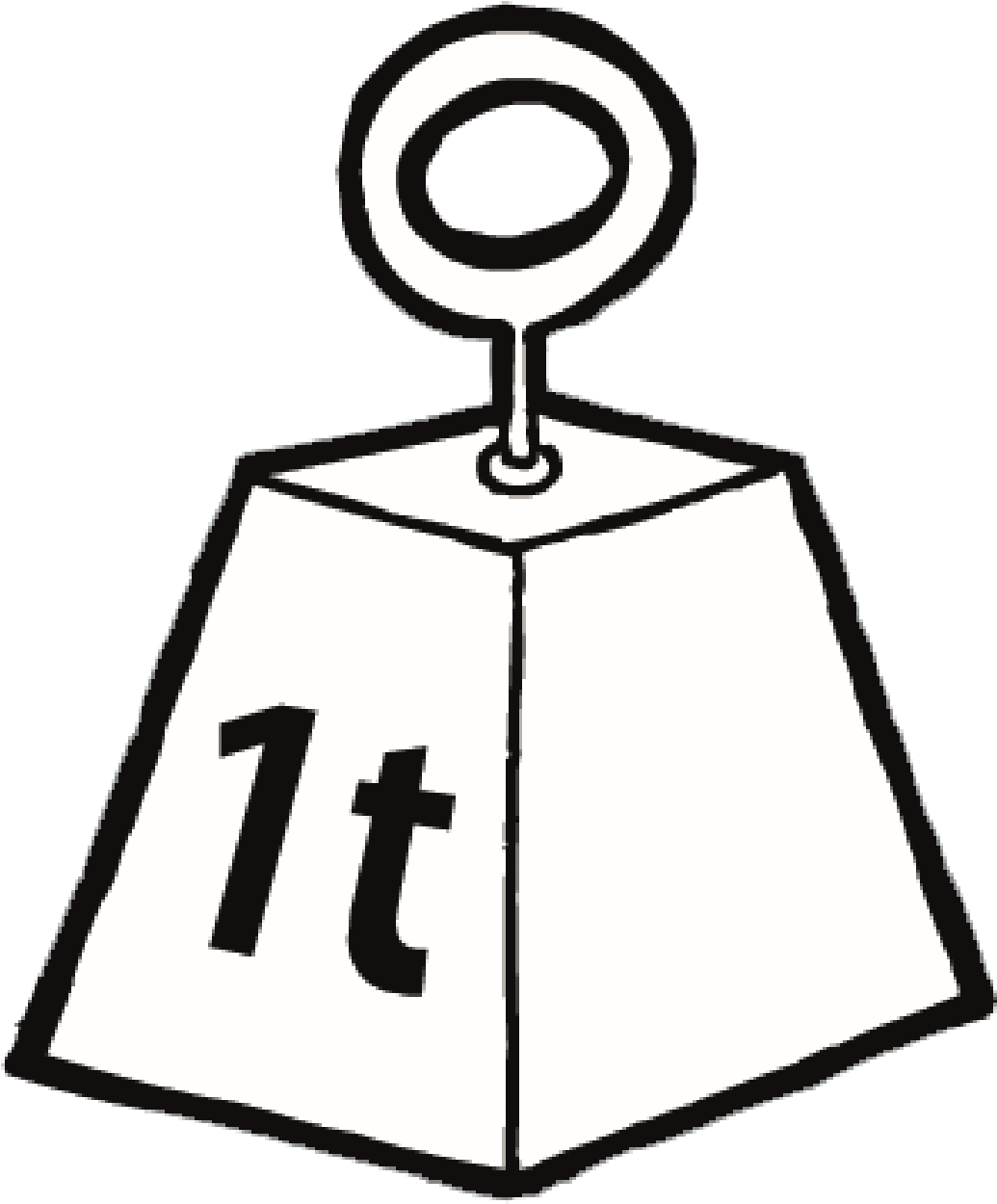 PONOVIMO DO 20
NALOGE REŠUJ V ZVEZEK ZA MATEMATIKO (KARO).
1. NALOGAGLASNO ŠTEJ. (USTNO)
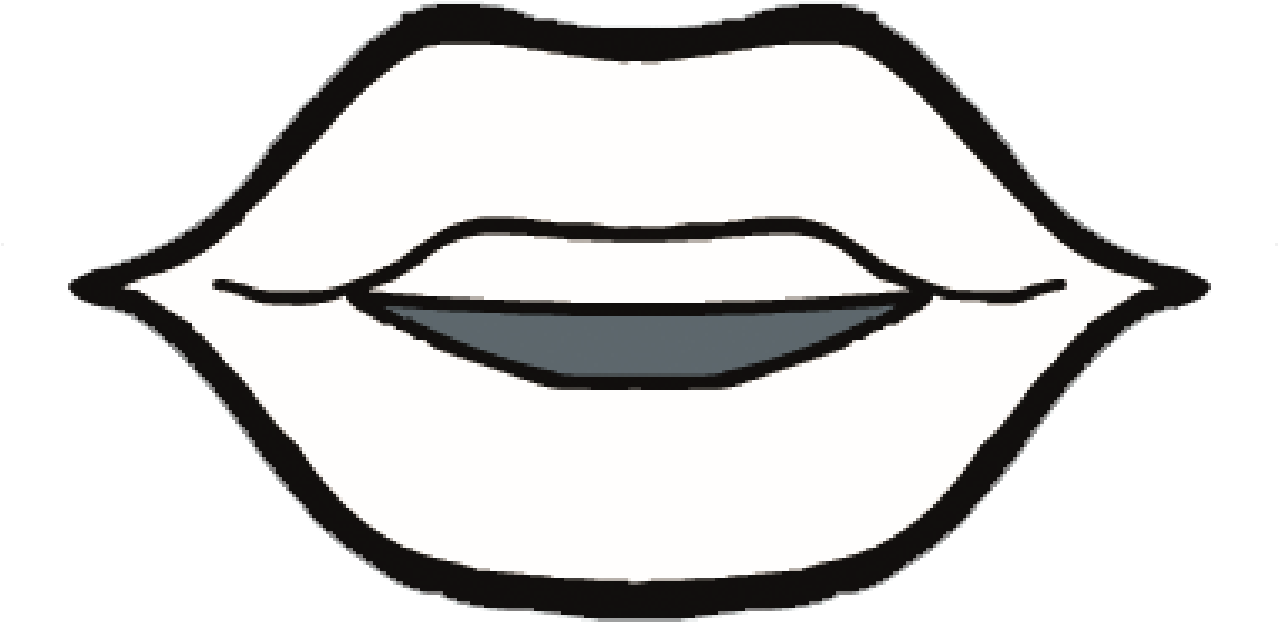 ŠTEJ NAPREJ OD 8 DO 15.
ŠTEJ NAZAJ OD 12 DO 5.
ŠTEJ V KORAKIH PO 2 NAPREJ. PRIČNI PRI 2.
ŠTEJ V KORAKIH PO 2 NAZAJ. PRIČNI PRI 19.
ŠTEJ V KORAKIH PO 3 NAPREJ. PRIČNI PRI 5.
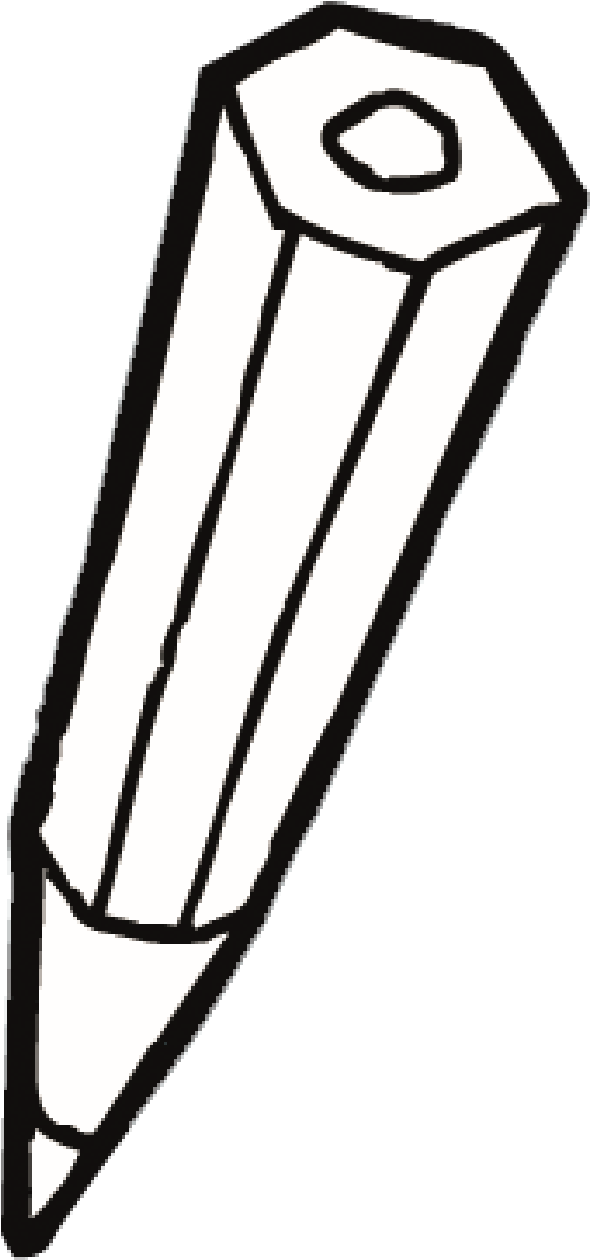 2. NALOGAUGOTOVI ZAPOREDJE ŠTEVIL V VRSTI IN GA DOPOLNI. PIŠI V ZVEZEK.
8,  9, 10, …
2,  5,  8, …
1,  3,  5, …
20, 18, 16, …
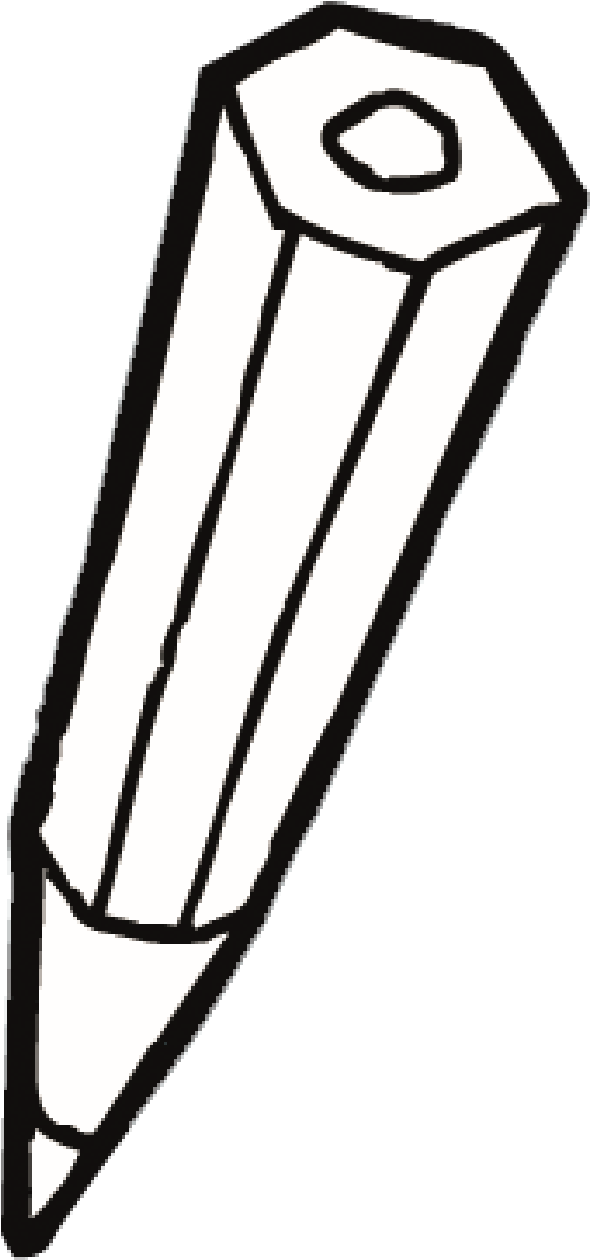 3. NALOGAUREDI ŠTEVILA PO VELIKOSTI.
ZAČNI Z NAJVEČJIM:
 0,  4,  13,  5,  16,  11

18,  11,  6,  15,  5,  19
ZAČNI Z NAJMANJŠIM:
5,  0,  13,  15,  11,  20
8, 10,  16,  3,  15,  9
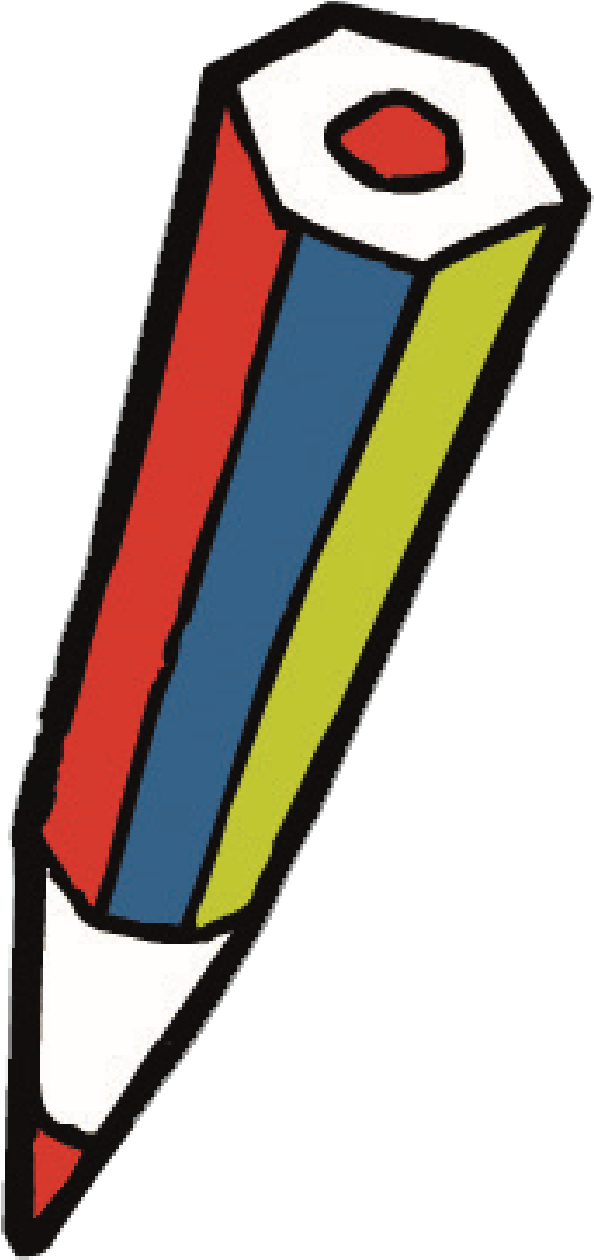 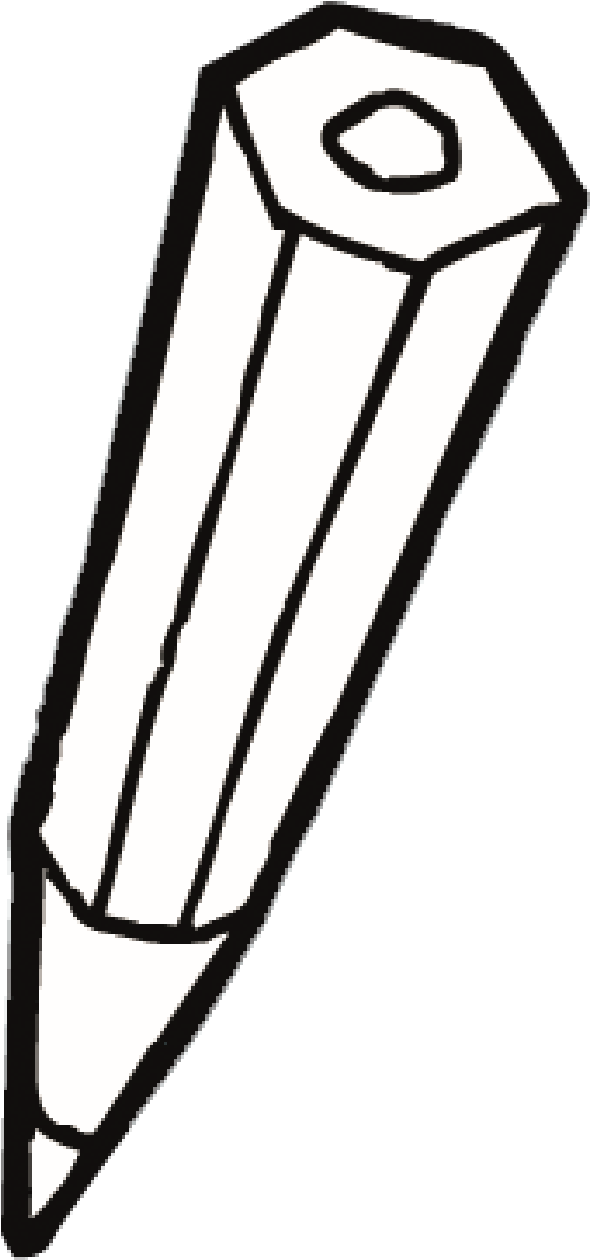 4. NALOGAPREGLEDNICO PRERIŠI V ZVEZEK IN JO DOPOLNI.
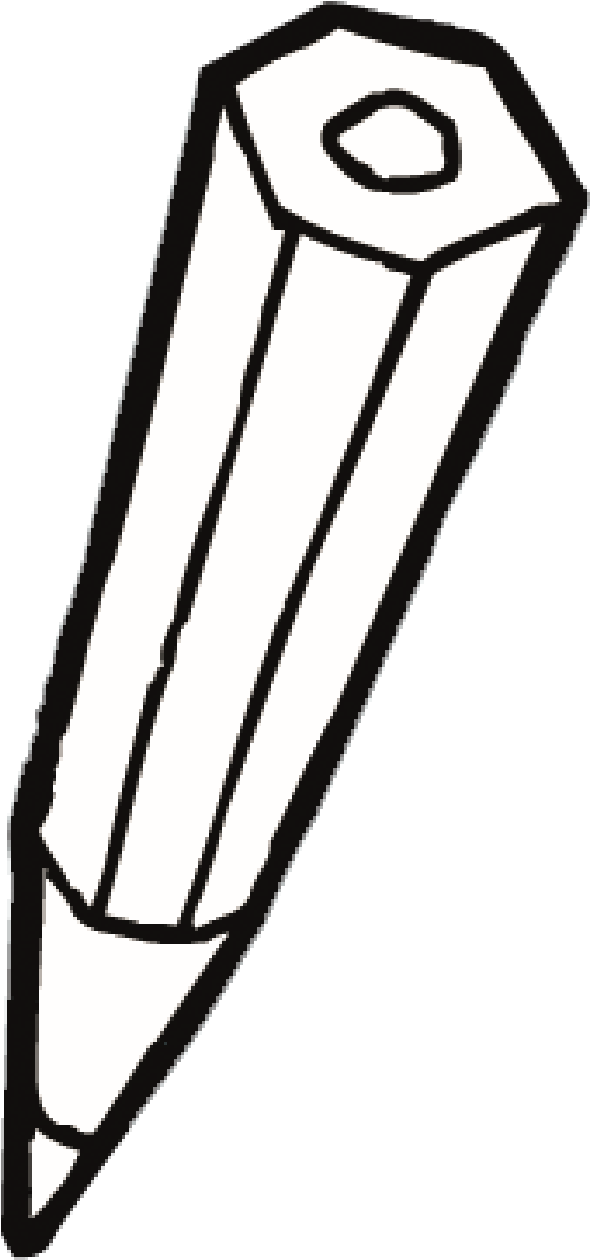 5. NALOGAPREPIŠI RAČUNE IN JIH IZRAČUNAJ.
11 + 3 = __                    
16 - 4 = __                   
  0 + 2 = __                     
15 - 0 = __                    
10 + 9 = __                    
18 – 2 = __
17 – 8 = __                  
  9 + 3 = __                 
 10 + 0 = __     
13 – 7 = __      
  8 + 5 = __    
16 – 10 = __
POMEMBNO:
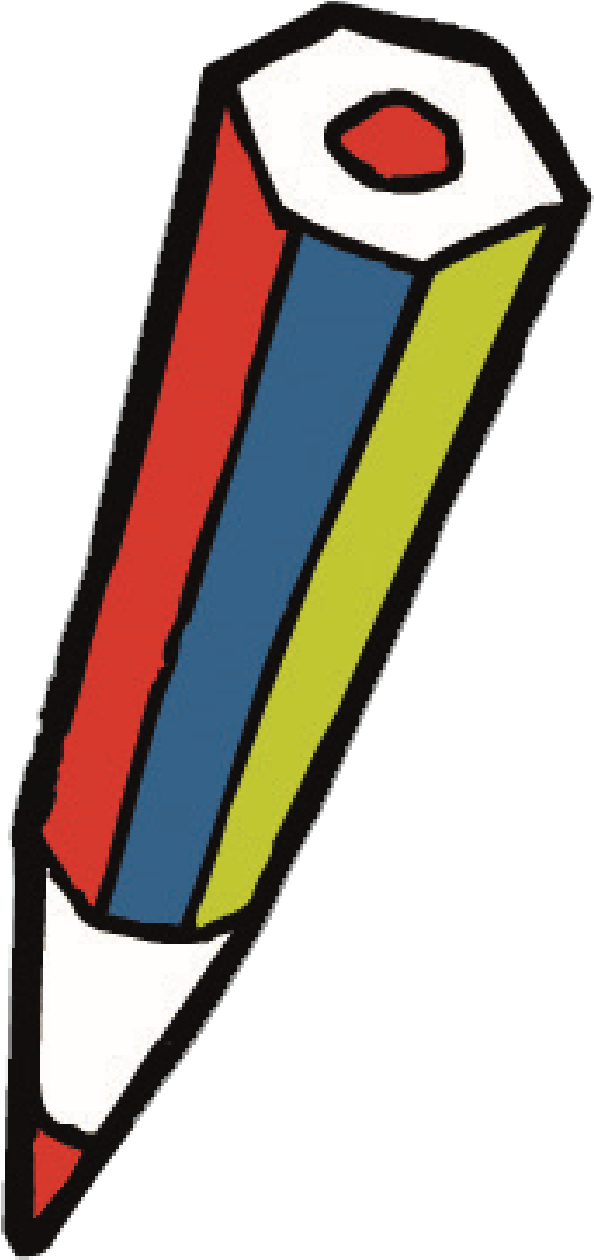 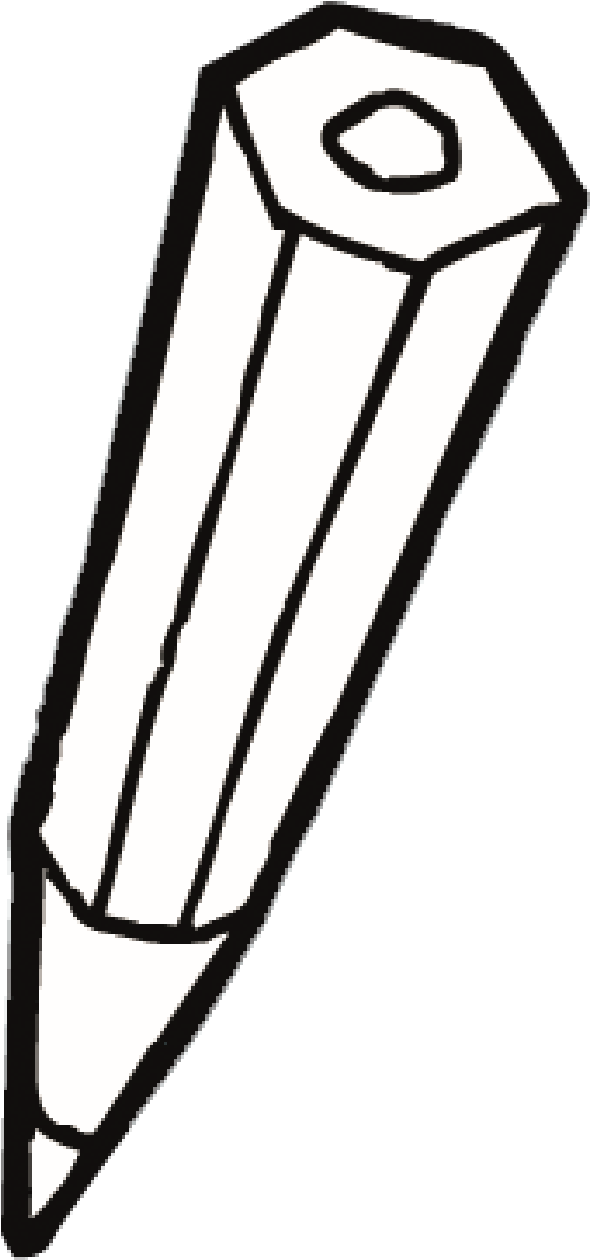 6. NALOGANATANČNO PREBERI RAČUNSKE ZGODBE. REŠUJ V ZVEZEK.
1. PREBEREM NALOGO.
2. NARIŠEM SKICO.
3. NAPIŠEM RAČUN IN GA    
    IZRAČUNAM.
4. PREBEREM VPRAŠANJE IN 
    NAPIŠEM ODGOVOR.
5. PREGLEDAM REŠITVE.
NA MIZI JE 6 HRUŠK, 5 PAPRIK, 7 BANAN IN 8 ČEBUL.
KOLIKO KOSOV SADJA JE NA MIZI?
KLARA IN ERIKA STA SKUPAJ NAREDILI 20 PRESKOKOV ČEZ KOLEBNICO.
KOLIKO PRESKOKOV JE NAREDILA VSAKA, ČE STA JIH NAREDILI ENAKO?
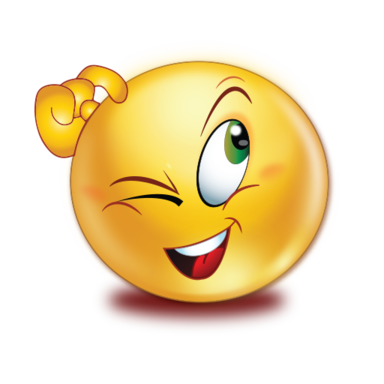 PRED 4 LETI JE BILA TANJA STARA 10 LET. 
KOLIKO BO STARA ČEZ 6 LET?
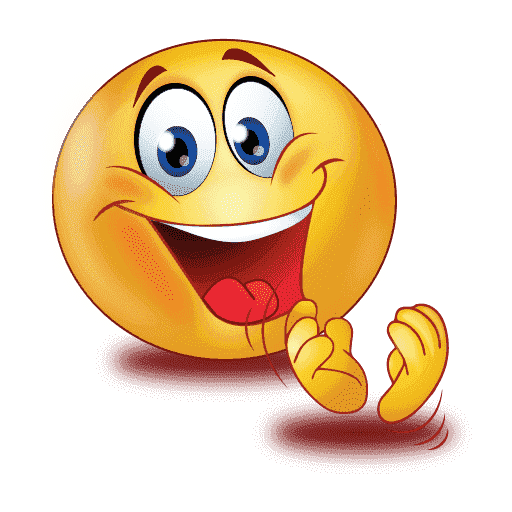 OPRAVIL SI VSE NALOGE.

ČESTITAM!
7. NALOGADODATNE NALOGE NA SPLETU:
https://wordwall.net/resource/7093604/ra%C4%8Dunanje-do-20

https://wordwall.net/resource/6516447/-do-20

https://wordwall.net/resource/7170527/junaki-ra%C4%8Dunanja-do-20